Дидактическая игра
«Чья мама?»

Автор: Ерошова Н.В.
Воспитатель ГБДОУ №114
Фрунзенского района 




Санкт-Петербург 2013г.
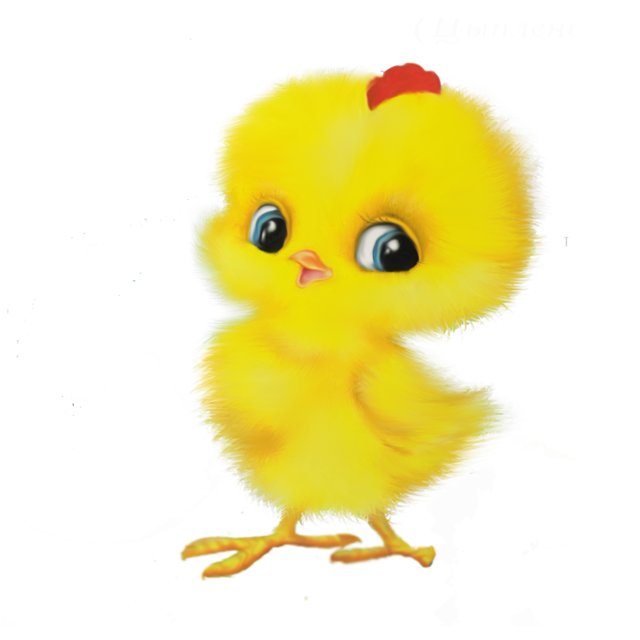 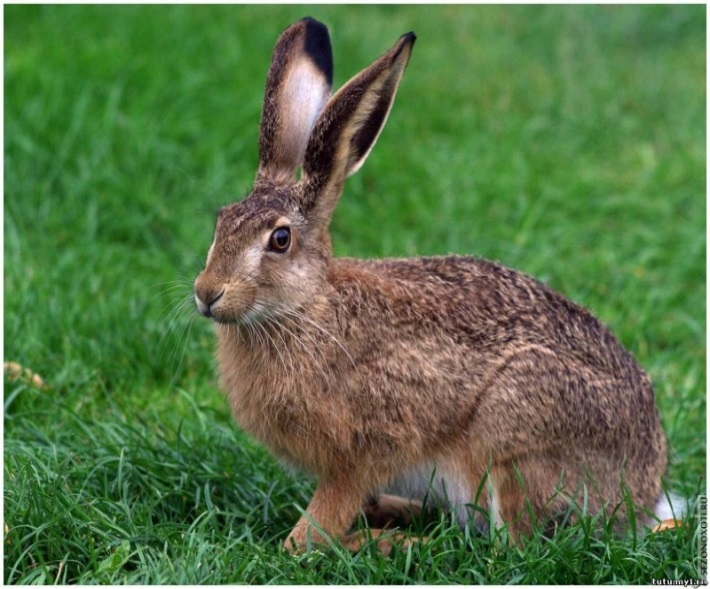 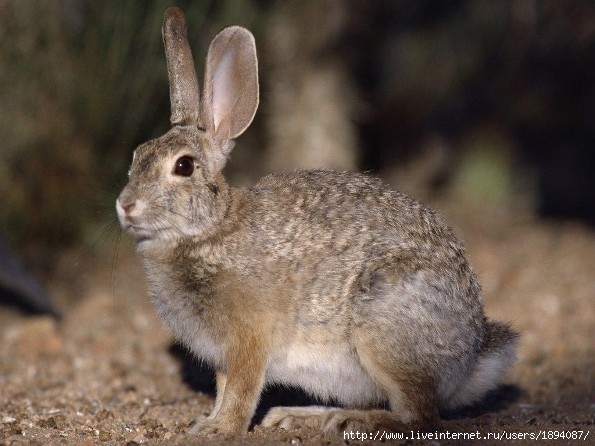 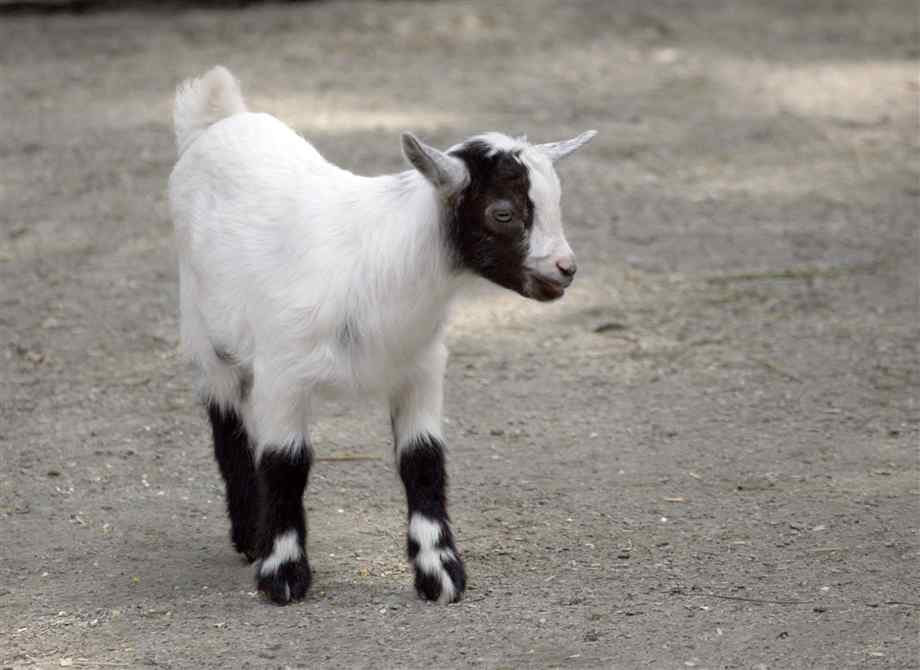